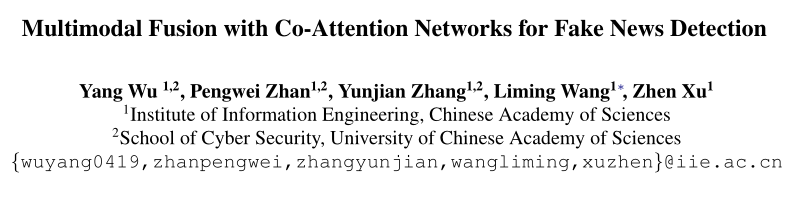 ACL2021
Code: None
2022.01.16  •  ChongQing
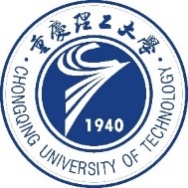 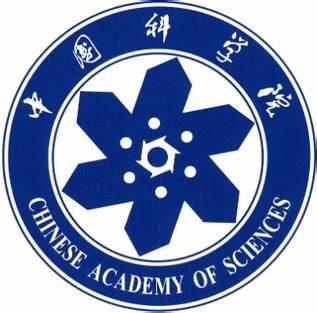 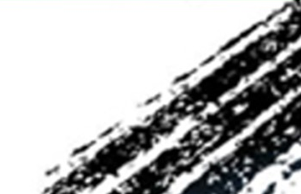 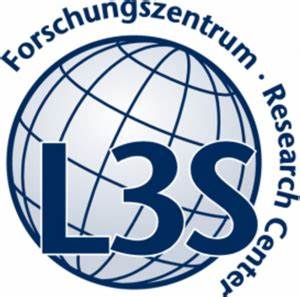 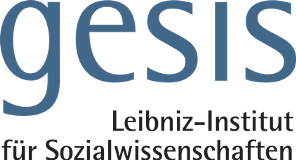 Reported by Changjiang Hu
Introduction
Weaknesses in recent research work
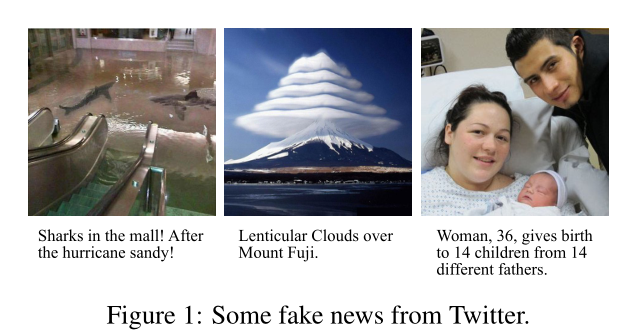 (1) ignore the individual information of fake images at the physical level,e.g.,re-compression artifacts, which is reflected in the frequency domain
(2) However, existing state-of-the-art methods are weak to fuse multimodal features due to their neglect of inter modality interactions
Method
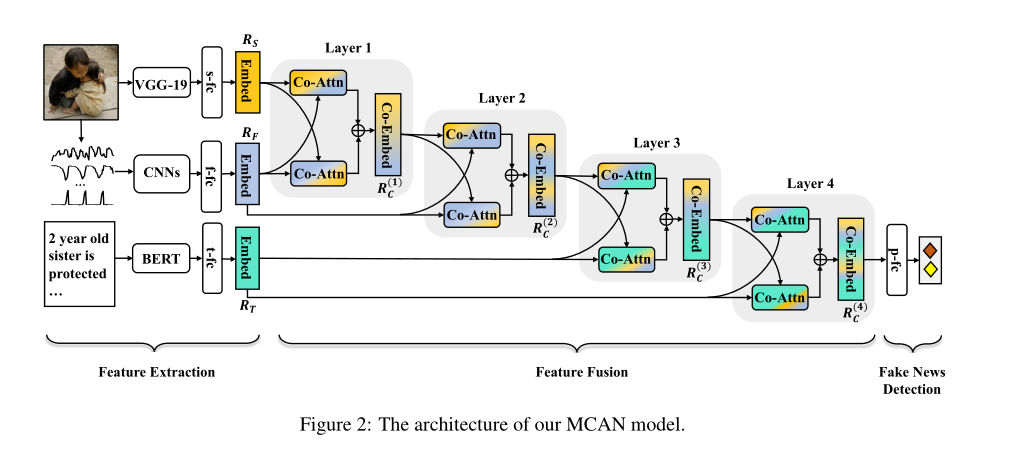 Method
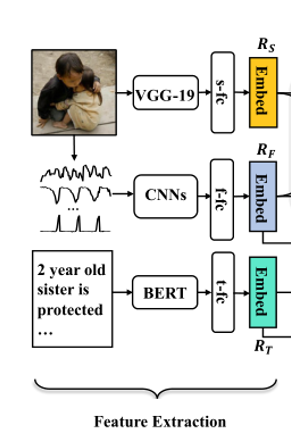 Spatial-Domain Feature
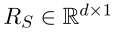 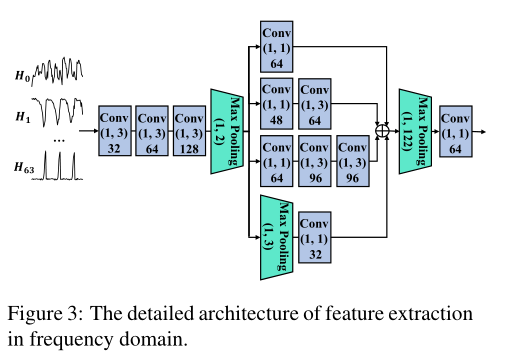 Frequency-Domain Feature
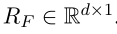 Textual Feature
Method
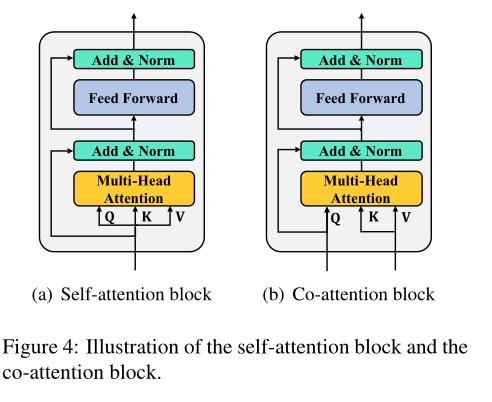 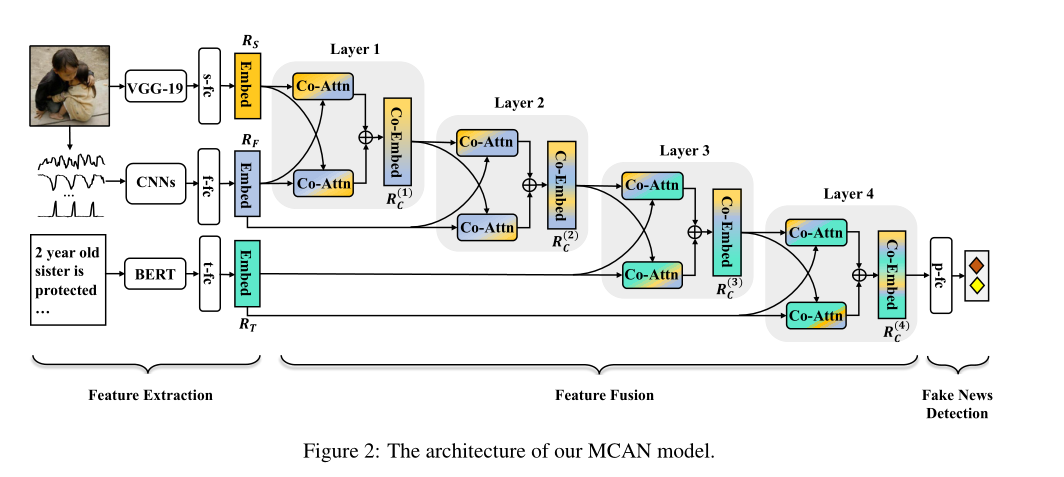 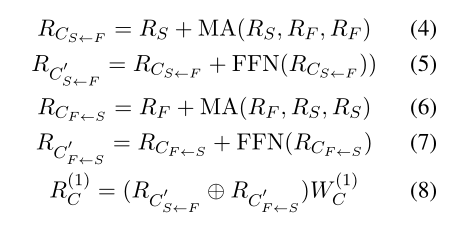 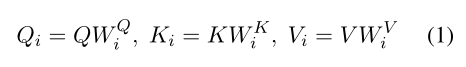 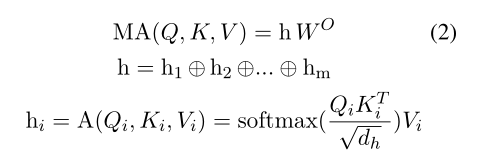 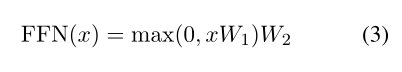 Method
Model Learning
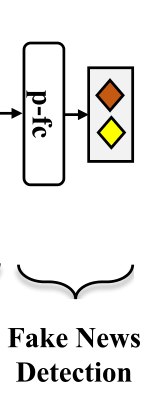 Let              ,which is used to predict. The output of the proposed MCAN is the probability of a tweet being fake:
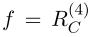 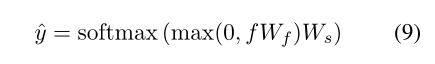 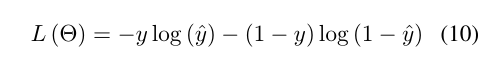 Experiment
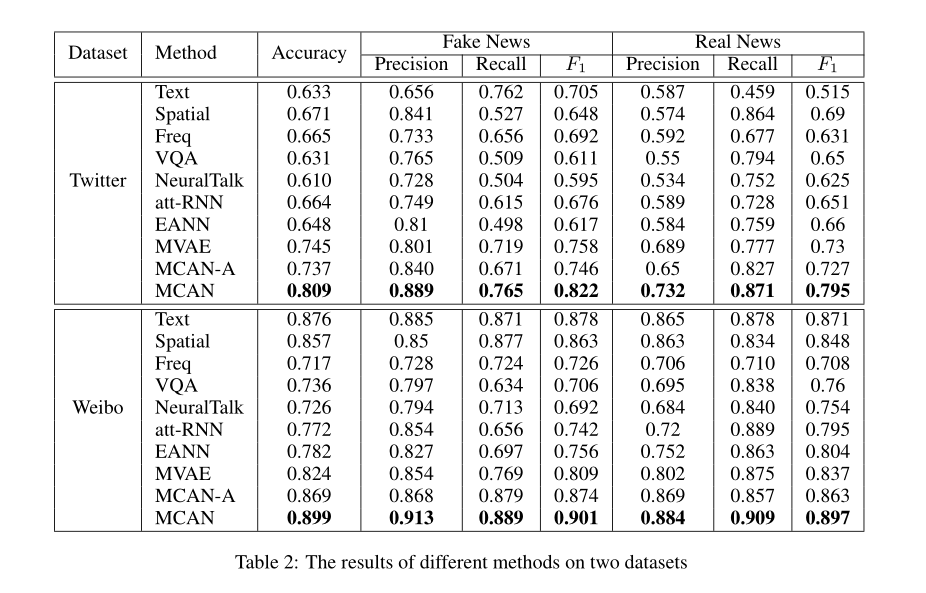 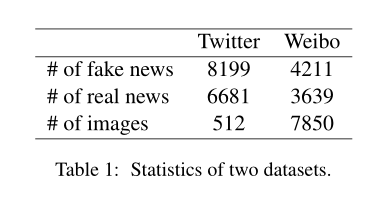 Experiments
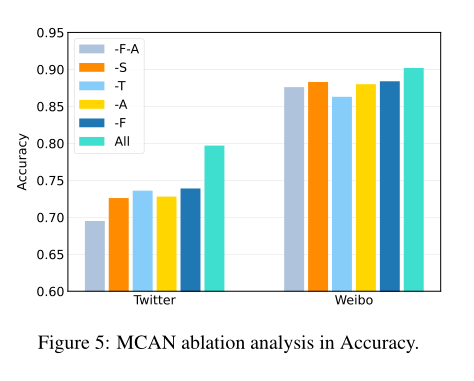 Experiments
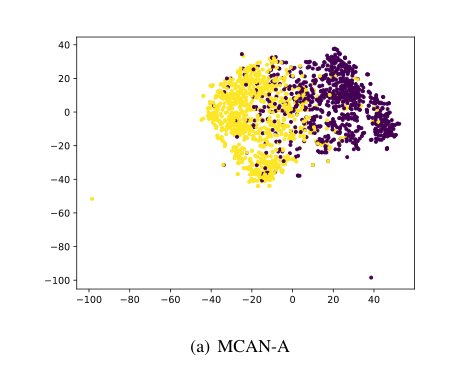 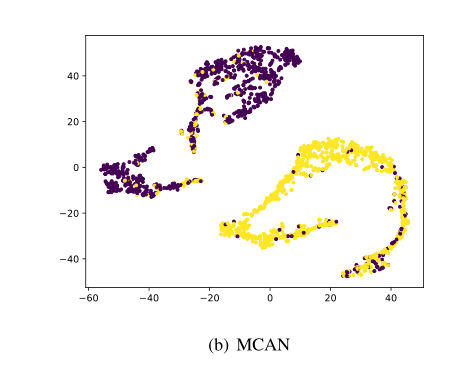 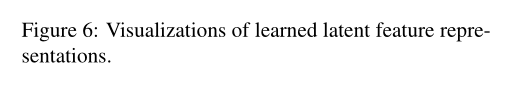 To illustrate the effectiveness of co-attention layers in MCAN, we qualitatively visualize the joint representation of three modalities learned by MCAN-A and the fused representation
learned by MCAN on Weibo testing set with t-SNE (Maaten and Hinton, 2008), as shown in Figure 6. The label of each tweet is real or fake.
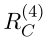 Thanks